স্বাগতম
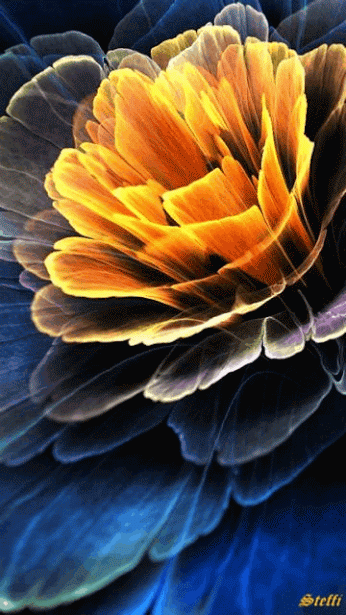 পরিচিতি
নামঃ আবুল মুনসুর
সহঃশিক্ষক
মরিচার চর  উচ্চ বিদ্যালয়
ঈশ্বরগঞ্জ, ময়মনসিংহ ।
mansurlitonbsc9@gmail.com
পাঠ পরিচিতি
শ্রেনি – ১০ম
বিষয়ঃ বাংলা 
অধ্যায়ঃ প্রথম
পূর্ব জ্ঞান যাচাই
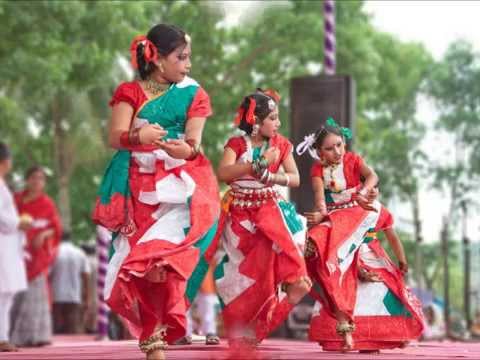 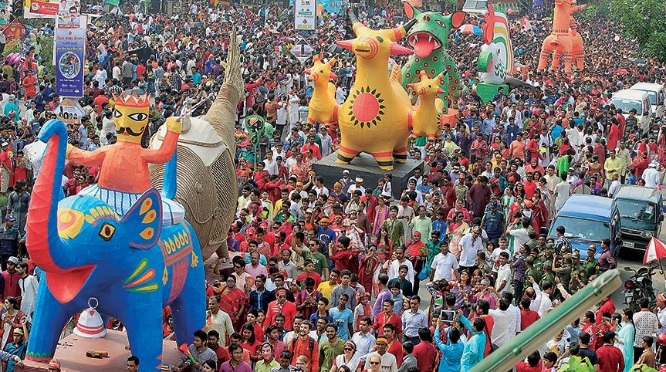 মেলা
উৎসব
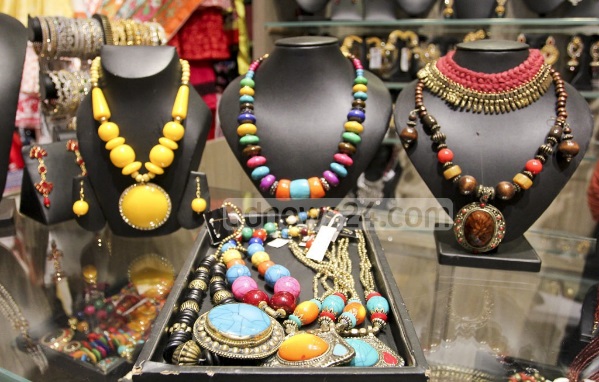 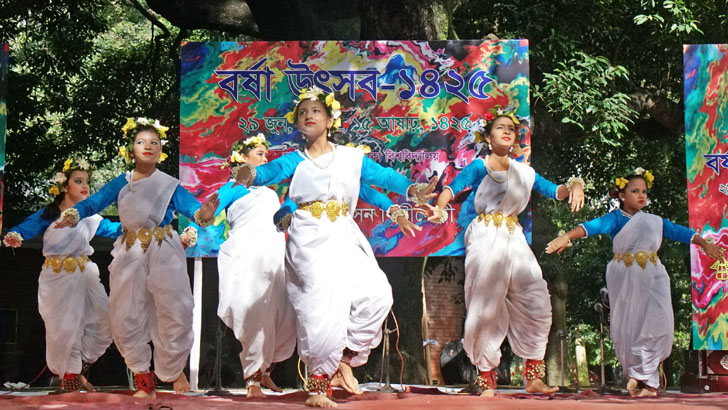 মাটির তৈরী পন্য
বর্ষ
শিখন ফলঃ
১। উৎসব কি তা বলতে পারবে ।
২। ১লা বৈশাখ কিভাবে উদযাপন হয় তা বলতে পারবে।
একক কাজ
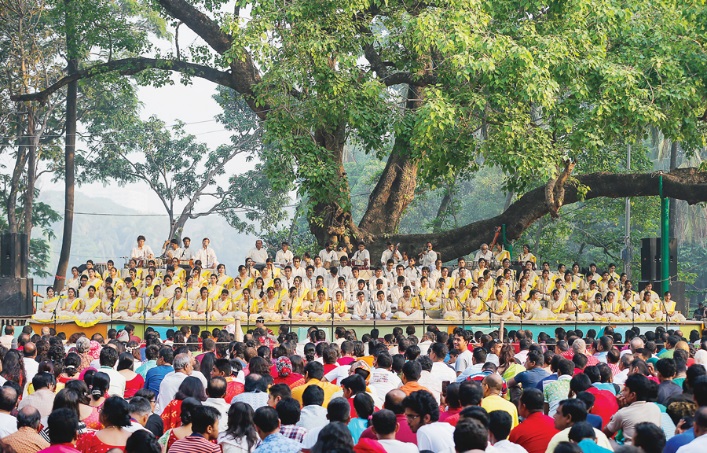 ১লা বৈশাখের খাবার
সাংস্কৃতিক অনুষ্ঠান
দলীয় কাজ
১। ১লা  বৈশাখে  বাঙ্গালিরা কি ধরনের বিশেষ খাবারের আয়োজন করে  ?
২। ১লা বৈশাখে কোন কোন ধরনের অনুষ্ঠান হয়  পালিত হয় লিখ ?
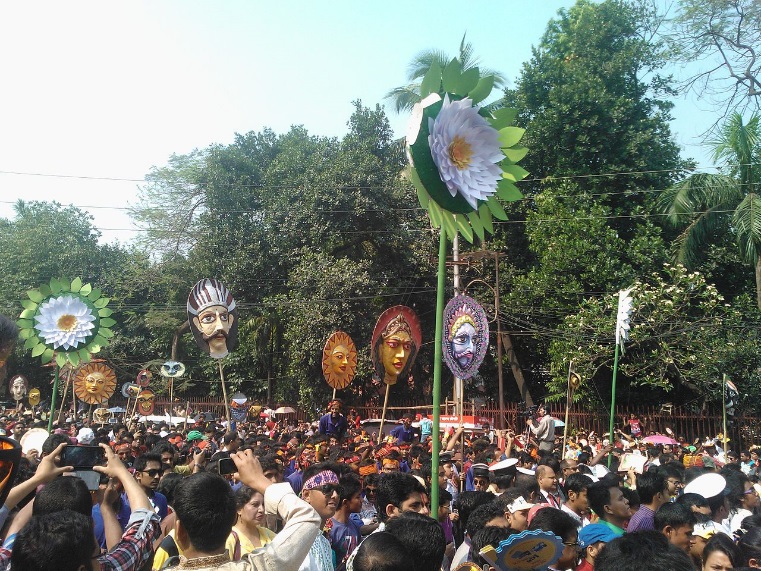 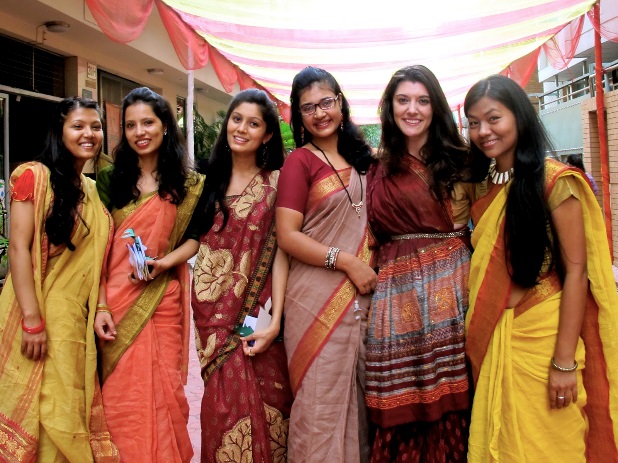 বাঙ্গালী নারী
বৈশাখী র‍্যালি
মূল্যায়ন
১। বাঙ্গালী মেয়েদের প্রধান পোষাক কি?
২।  নাগর দোলা কি করে ?
বাড়ির কাজ
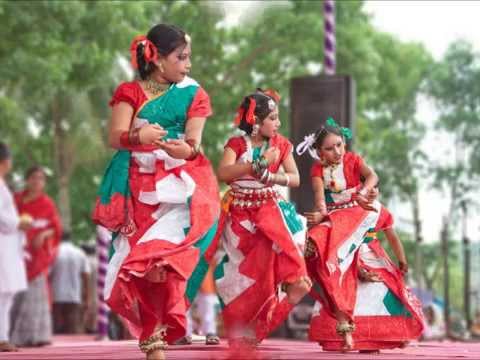 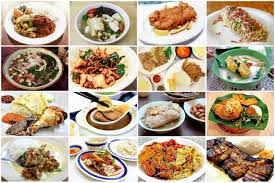 ১লা বৈশাখের খাবার
নৃত্য
১। ১লা বৈশাখে পান্তা ইলিশ ছাড়া  আর কি কি খাবার তোমরা খেয়ে থাক লিখে আনবে ।
            ২। ১লা বৈশাখে  কোন কোন  ধরনের গান বাজনা পরিবেশন করা  হয় লিখে আনবে ।
সবাইকে ধন্যবাদ
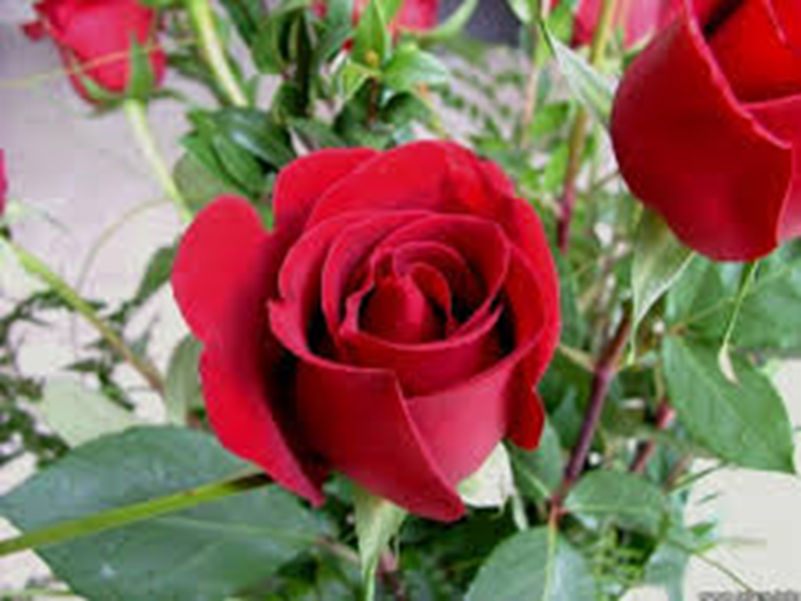